BEP-BÖPHAZIRLAMA
DENİZLİ RAM
1. BEP GELİŞTİRME BİRİMİ
BİRİM BAŞKANI: MÜDÜR/ MÜDÜR YARD.
SINIF ÖĞRETMENİ
BRANŞ ÖĞRETMENLERİ
REHBER ÖĞRETMEN
ÖĞRENCİ VELİSİ
ÖĞRENCİ
DENİZLİ RAM
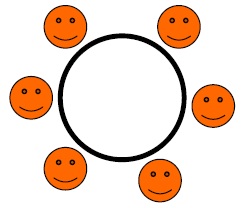 BEP,BEP GELİŞTİRME BİRİMİ TARAFINDAN HAZIRLANIR.
DENİZLİ RAM
2. ÖĞRENCİNİN EĞİTSEL PERFORMANS DÜZEYİ
ÖĞRENCİNİN HALİHAZIRDA YAPABİLDİKLERİNİ, SAHİP OLDUĞU BECERİLERİ YANSITIR.
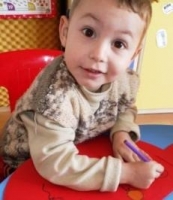 DENİZLİ RAM
EĞİTSEL İŞLEVDE BULUNMA DÜZEYİ
DENİZLİ RAM
ÖĞRENCİNİN PERFORMANSI KABA DEĞERLENDİRME ARAÇLARI İLE ÖLÇÜLÜR.
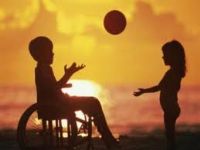 DENİZLİ RAM
3.UZUN DÖNEMLİ AMAÇLAR
BİR DÖNEM VEYA BİR ÖĞRETİM YILI SONUNDA ÖĞRENCİNİN VAR OLAN EĞİTSEL PERFORMANS DÜZEYİ, ÖĞRENME HIZI VE ÖZELLİKLERİ DOĞRULTUSUNDA EDİNEBİLECEĞİ KAZANIMLARDIR.
DENİZLİ RAM
U.D.A
K.D.A
K.D.A
K.D.A
ÖĞRENCİNİN 
PERFORMANS DÜZEYİ
DENİZLİ RAM
UDA BELİRLENİRKEN, ÖĞRENCİNİN BULUNDUĞU SINIF DÜZEYİ VE YAŞINDAN ÇOK ÖĞRENCİNİN EĞİTSEL PERFORMANS DÜZEYİNE ODAKLANILMALIDIR.
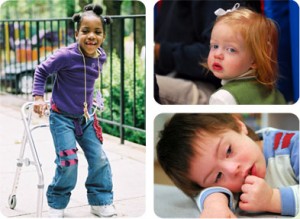 DENİZLİ RAM
4. KISA DÖNEMLİ AMÇLAR
EĞİTSEL PERFORMANS DÜZEYİ İLE UDA ARASINDA ÖLÇÜLEBİLİR, ARA BASAMAKLAR OLARAK TANIMLANABİLİR.
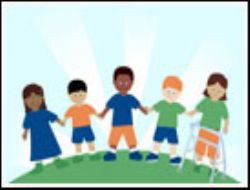 DENİZLİ RAM
UZUN DÖNEMLİ AMAÇ
KISA DÖNEMLİ AMAÇLAR
KISA DÖNEMLİ AMAÇLAR
KISA DÖNEMLİ AMAÇLAR
EĞİTSEL PERFORMANS DÜZEYİ
DENİZLİ RAM
KISA DÖNEMLİ AMAÇLAR;
 KOLAYDAN ZORA DOĞRU SIRALANIR.
DEĞERLENDİRİLMESİ İÇİN ÖLÇÜT BELİRLENMELİDİR.
HER BİRİNİN YAKLAŞIK GERÇEKLEŞME SÜRESİ PLANLANARAK BEP ÜZERİNDE BELİRTİLMELİDİR.
DENİZLİ RAM
ÖRNEK BEP FORMUöğrencinin adı soyadı.                                                                   sınıfı:Eğitim programını hazırlayanlar:                                  bep hazırlama tarihi:
DENİZLİ RAM
5.BÖP HAZIRLAMA
Öğrencinin amaçları kazanması için, yapması gerekenleri ayrıntılı, belirgin ve açıkça ifade eden plandır.
   
   BÖP günlük, haftalık veya aylık olarak geliştirilebilir.
DENİZLİ RAM
Örnek BÖP formu
Öğrencinin  Adı   ve Soyadı : SENEM  GÜMÜŞ                                                                                                          Ders   :    MATEMATİK
Öğrencinin Performans    Düzeyi :
Uzun Dönemli Amaç  : İki  basamaklı doğal  sayıları kavrar
DENİZLİ RAM
6.DESTEK EĞİTİM HİZMETLERİNİN BELİRLENMESİ
Destek eğitim hizmetleri öğrencinin ihtiyaçlarına göre değişir ve her öğrencinin destek eğitime ihtiyacı olmayabilir.
   Destek eğitim verilecek öğrencileri bep birimi belirler.
DENİZLİ RAM
Destek eğitim hizmetleri:
Destek eğitim odası
Kaynak oda
Ulaşım
Konuşma terapisi
Fiziksel terapi
Danışmanlık hizmetler vb.
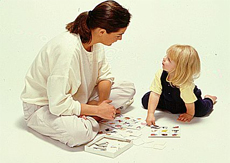 DENİZLİ RAM
7. BEP’İN UYGULANMASI, İZLENMESİ, DEĞERLENDİRİLMESİ
BEP, aylık, üç aylık ve yıllık olarak değerlendirilebilir.
DENİZLİ RAM
BEP DEĞERLENDİRME FORMU
DENİZLİ RAM
BEP EKİBİ ÇALIŞMA SÜRECİ
BEP birimini okul idaresi oluşturur.
BEP ilk toplantısında öğrencinin BEP’e ihtiyaç duyup duymadığı,BEP  toplantılarının hangi sıklıkla yapılacağı, BEP dosyasının oluşturulması, öğrencinin eğitsel performans düzeyinin ne kadar sürede belirleneceği, bir sonraki BEP toplantı tarihi konuşulur.
DENİZLİ RAM
Öğrencinin dersine giren bütün öğretmenler eğitsel performans durumunu belirler ve formu sınıf rehber öğretmenine teslim eder.

2. BEP toplantısında öğrencinin hangi derslerden BEP’e ihtiyacı olduğu saptanır.
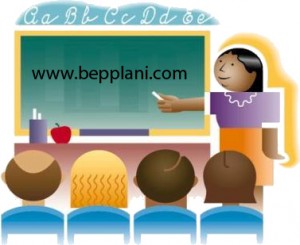 DENİZLİ RAM
BEP dosyasının düzenlenmesi, saklanması, öğrenci nakil gittiğinde yeni kuruma gönderilmesi, toplantı tutanaklarının imzalanması, toplantı yerinin belirlenmesi, toplantıya katılacakların davet edilmesi konusunda BEP birimi başkanı ve sınıf rehber öğretmeni sorumludur.
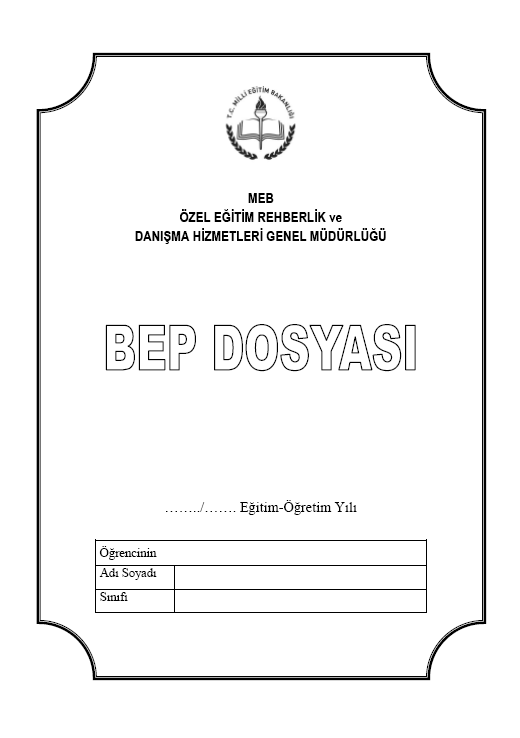 DENİZLİ RAM
BÖP HAZIRLANMANIN 2. YOLU
DENİZLİ RAM
BEP DOSYASI
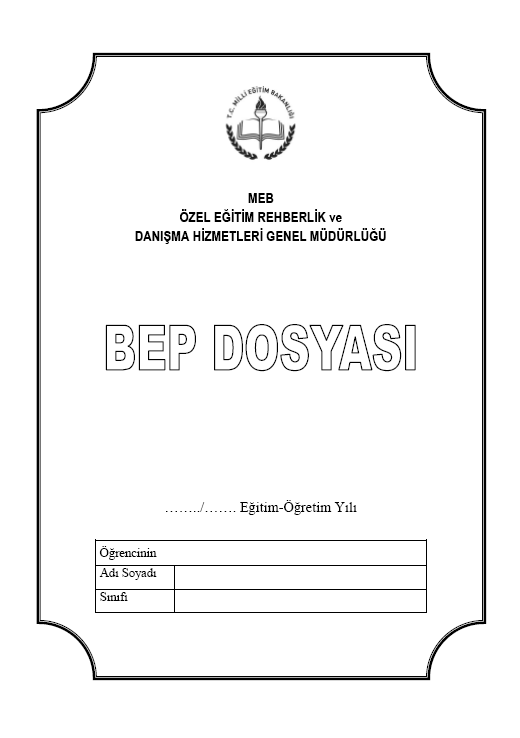 Öğrenci tanıma kartı
Bep geliştirme birimi üyeleri
Bep toplantı tutanakları
eğitsel performans
Bep formu
Böp formu
DENİZLİ RAM
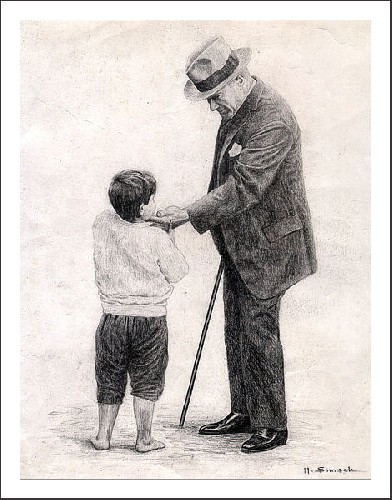 Eğitimde feda edilecek fert yoktur.                                K.ATATÜRK
DENİZLİ RAM